Tuesday morning
Trip of the four circuits seems to be due to a SEU.
U-res of ROF.A56B1 is suddenly going to saturation and the circuit trips; the other circuits tripped by coupling.
08:05  lost S34 during “fix”
access for QPS

Electrical network re-configuration
Atlas cryogenics takes a hit

Ph.Baudringhien working on RF module M1B1
28-9-2011
LHC status
Tuesday afternoon
Pre-cycle
Switch LHCb polarity

12:30 beam 2 in but problem with BIS beam 1
Bruno Puccio: finally we could rearm the LBDS for B1, without a clear explanation. The BIS frequency was indeed well transmitted in simulation mode and we tried to rearm... 
13:47 
ALICE dipole tripped: “apparently the EPC expert did some bad manipulation in connecting an oscilloscope.”

14:30 – 17:00  test ramp with pilots
step through squeeze measuring and correcting coupling and chromaticity
28-9-2011
LHC status
Tuesday evening
Access for Atlas during ramp-down
Patrol lost – access finished 18:30 
BPM crate power supply changed
Problem unresolved 

21:00 machine full
Had two shots at the beginning with high injection oscillations and then all below threshold. Average bunch intensity 1.34e+11. Vacuum not too bad. 
21:30 lost in squeeze – LBDS self trigger
Similar fault has occurred last Thursday and this morning
Access required to change card
28-9-2011
LHC status
Overnight Tuesday - Wednesday
01:30 Injecting
when filling for fill 2164, beams dumped by a trip of RCBXH3.L2: 
quench loop opened but no PM and communication witch crate was lost several minutes later. A power cycle was needed. 
Refill. Injection OK, one latch on injection oscillation with 72 bunches, beam 1. The last but one injection of 144 bunches beam 1 was not seen by the IQC, neither by injection sequencer.
28-9-2011
LHC status
Missed injection
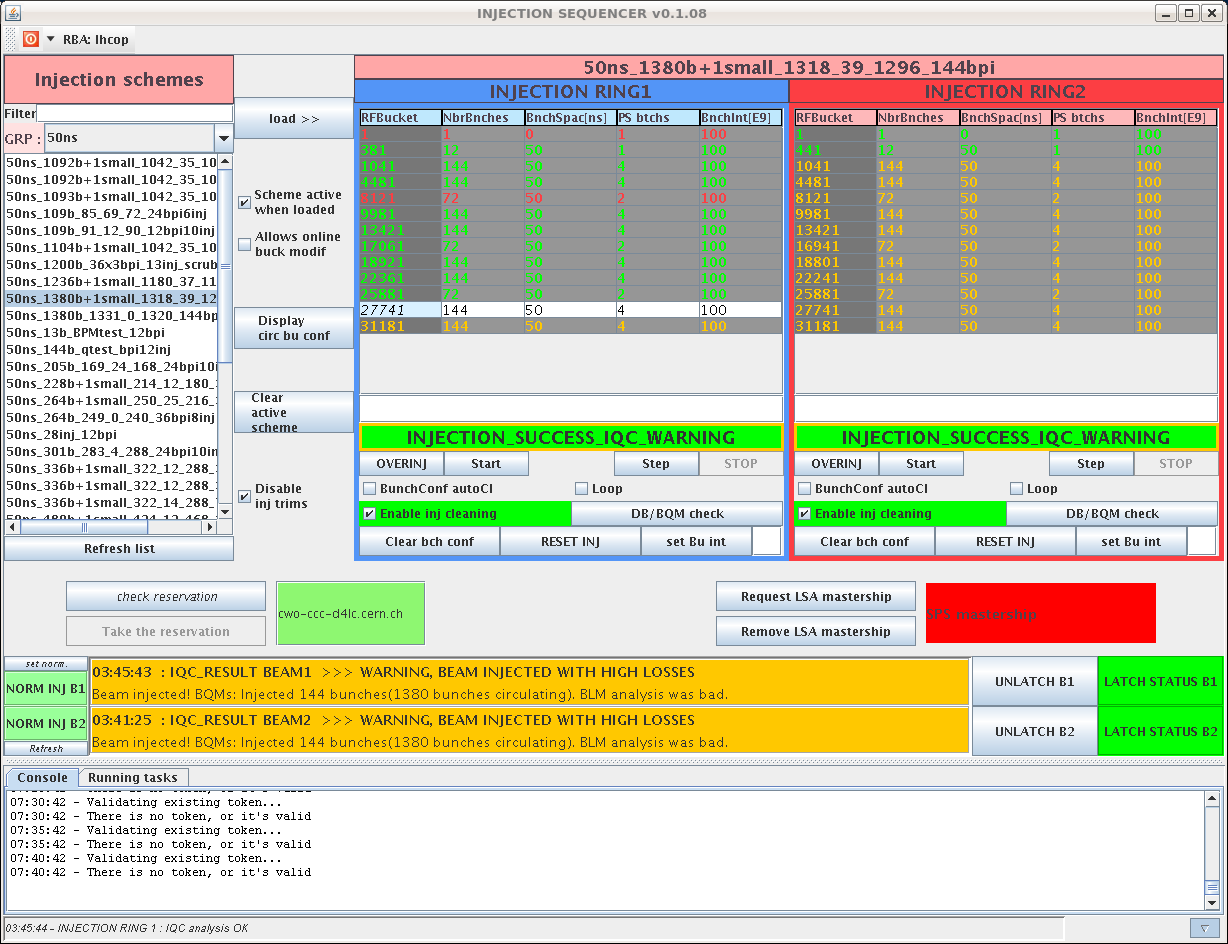 28-9-2011
LHC status
Overnight continued
RT orbit trims issue in ramp





2 dips in lifetime during the squeeze (40% of dump threshold). 
Orbit was not very well controlled in step from 1.5-> 1m (maybe due to the missing BPM crate)
Tune feedback did not switch off during the squeeze
coupling correction looks to have helped
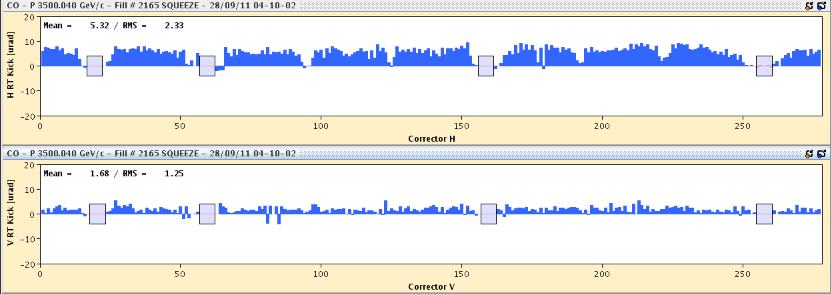 28-9-2011
LHC status
Overnight continued
04:30 Stable beam #2165
Initial luminosity 3.2e33
1.3e11 per bunch
Issues with Alice trigger/luminosity monitoring
28-9-2011
LHC status
Tune fitting
Ralph Steinhagen
Adjusted BBQ tune fitter settings to the equivalent of "MEDIAN FITTER 2" assuming a broader peak rather than applying the refined ''MEDIAN FITTER 1" that assumes narrow peaks.
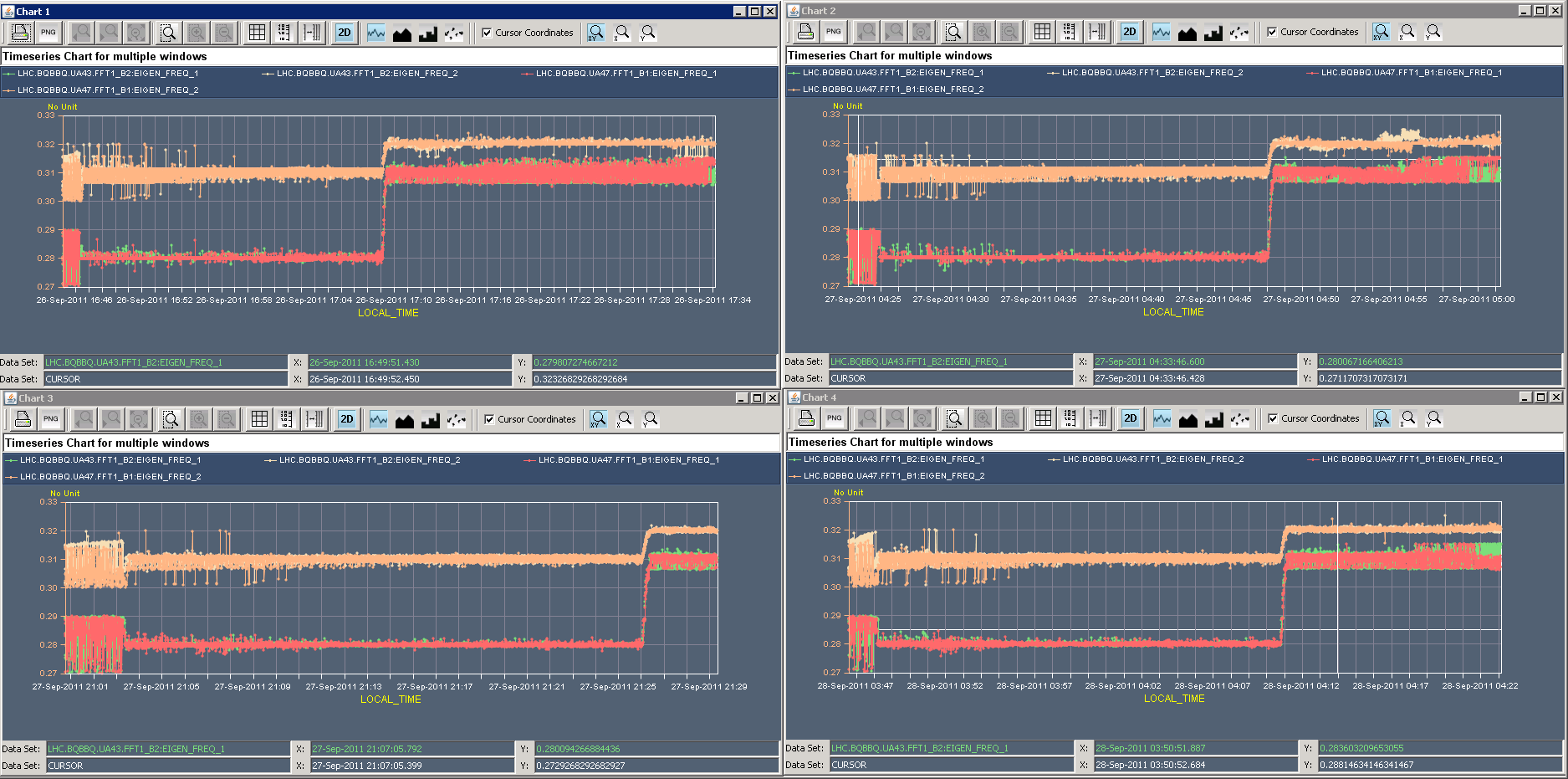 the changes are visible but are fairly small and not impressive hoped...
28-9-2011
LHC status
RT orbit feedback induced tune shifts
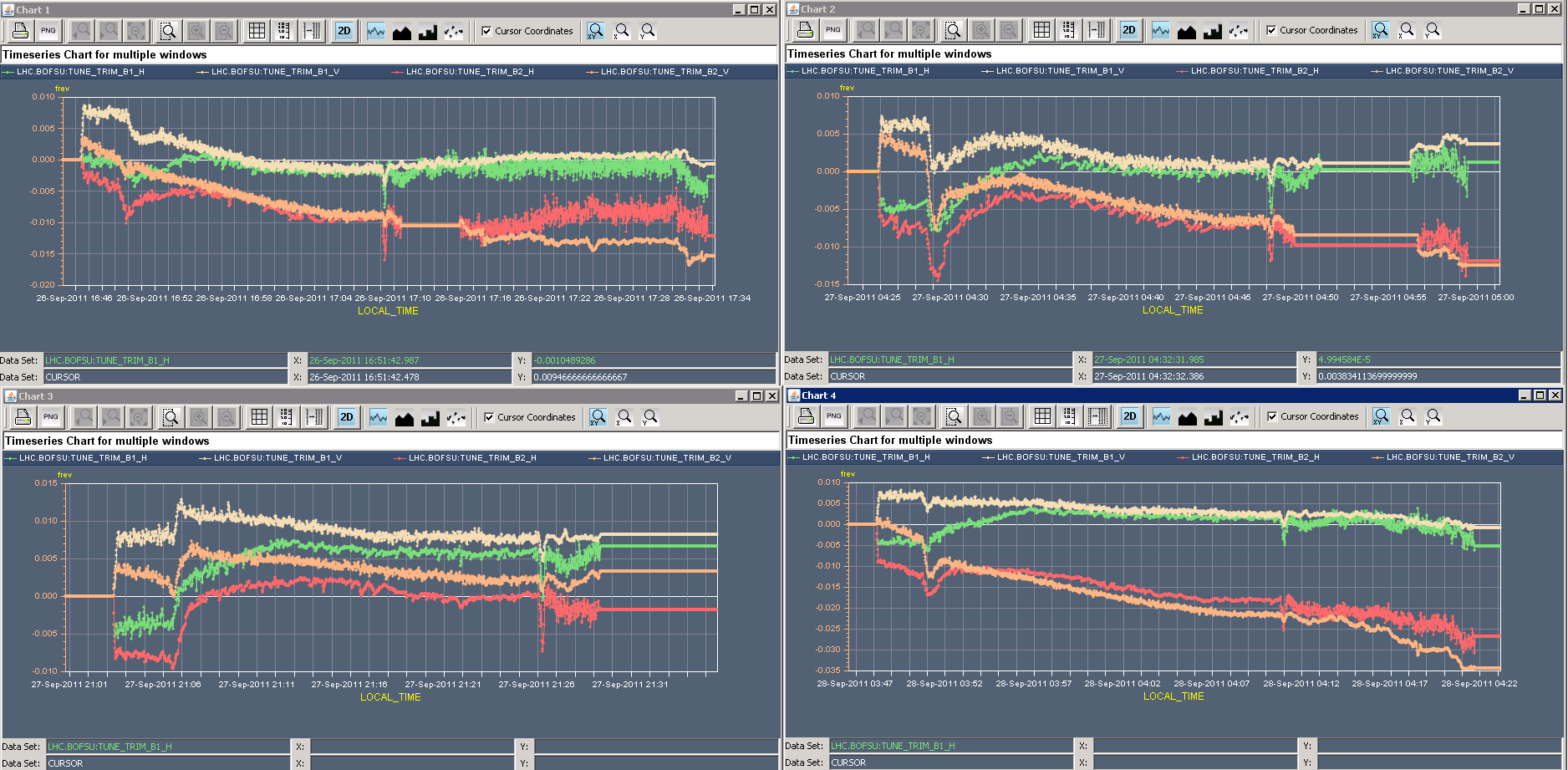 28-9-2011
LHC status
BPM crate - point 4
The power supply for BPM crate cfv-sx4-bpmb1rb was changed. It tripped however again shortly afterwards. Decided eventually to run without it. Will have to be fixed today.
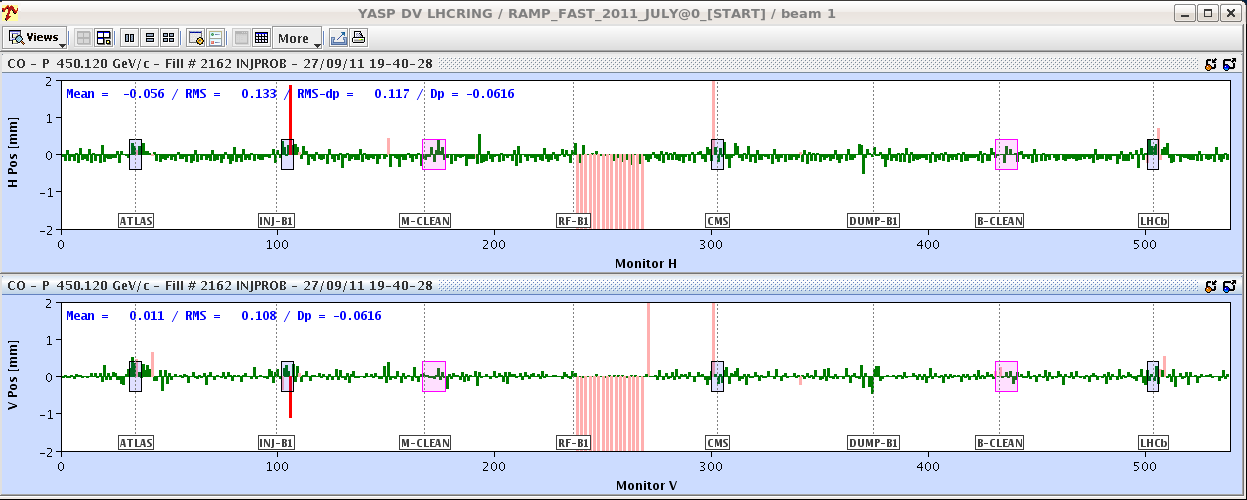 28-9-2011
LHC status
Today
Stable beams
Abort gap cleaning at 3.5 TeV – 6 hours
28-9-2011
LHC status